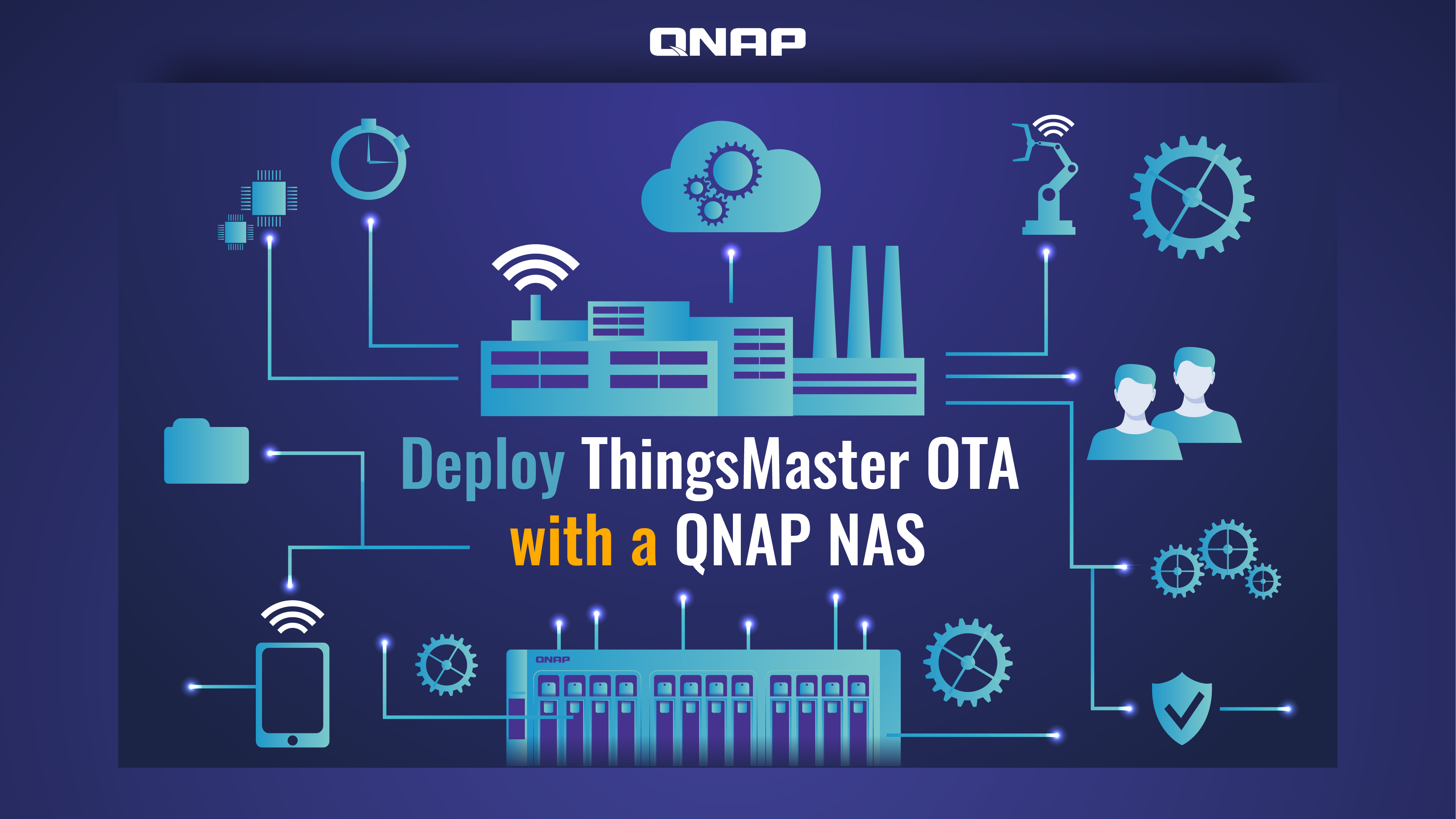 QNAP X WoMaster Create more potential for industrial IoT applications
Industrial IoT Leading Company - WoMaster 
ThingsMaster OTA Overview
Application Examples
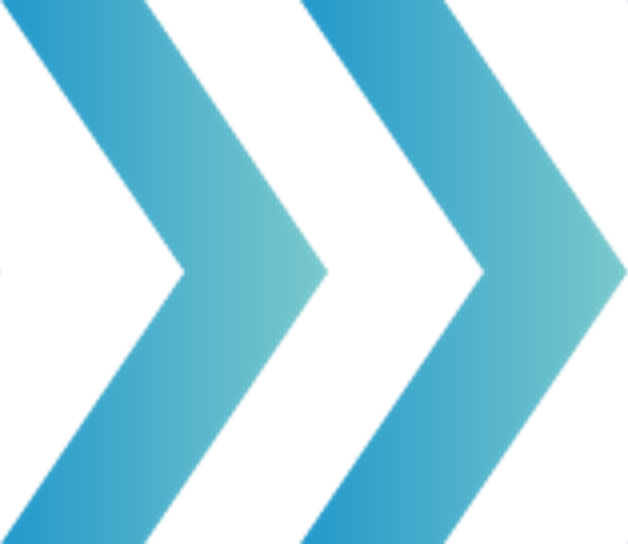 Install ThingsMaster OTA on QNAP NAS
Easy Installation
Advantages for using ThingsMaster OTA on QNAP NAS
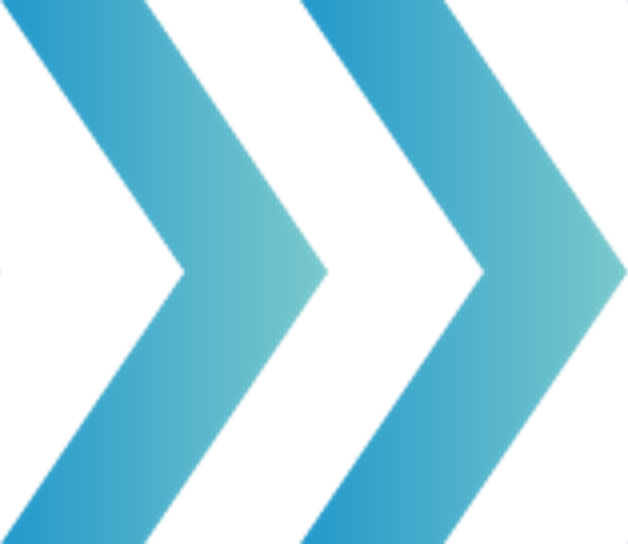 Demo
Supporting NAS Models
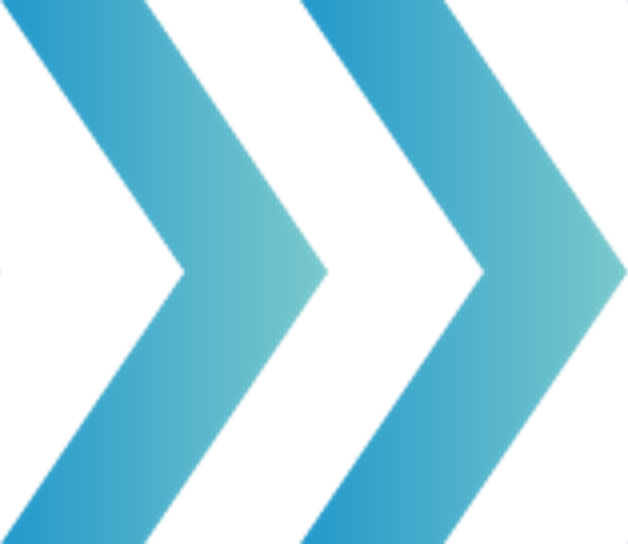 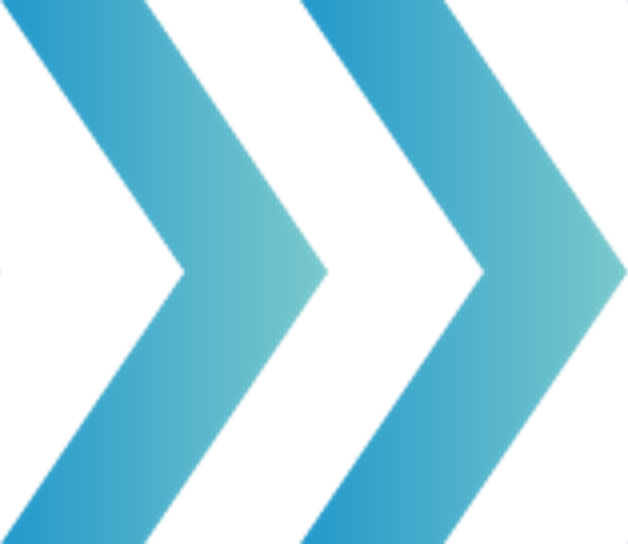 Industrial IoT Leading Company - WoMaster
WoMaster has more than 20 years of experience in the field of Industrial IoT.
Industry Contribution: Provides high quality industrial products and critical applications in the field of railways, electricity, utilities, intelligent transportation and smart city surveillance.
Product lines: Routers, Wireless AP, Switch and Central management products on the cloud.
Company website: https://www.womaster.eu/
ThingsMaster OTA Product Overview
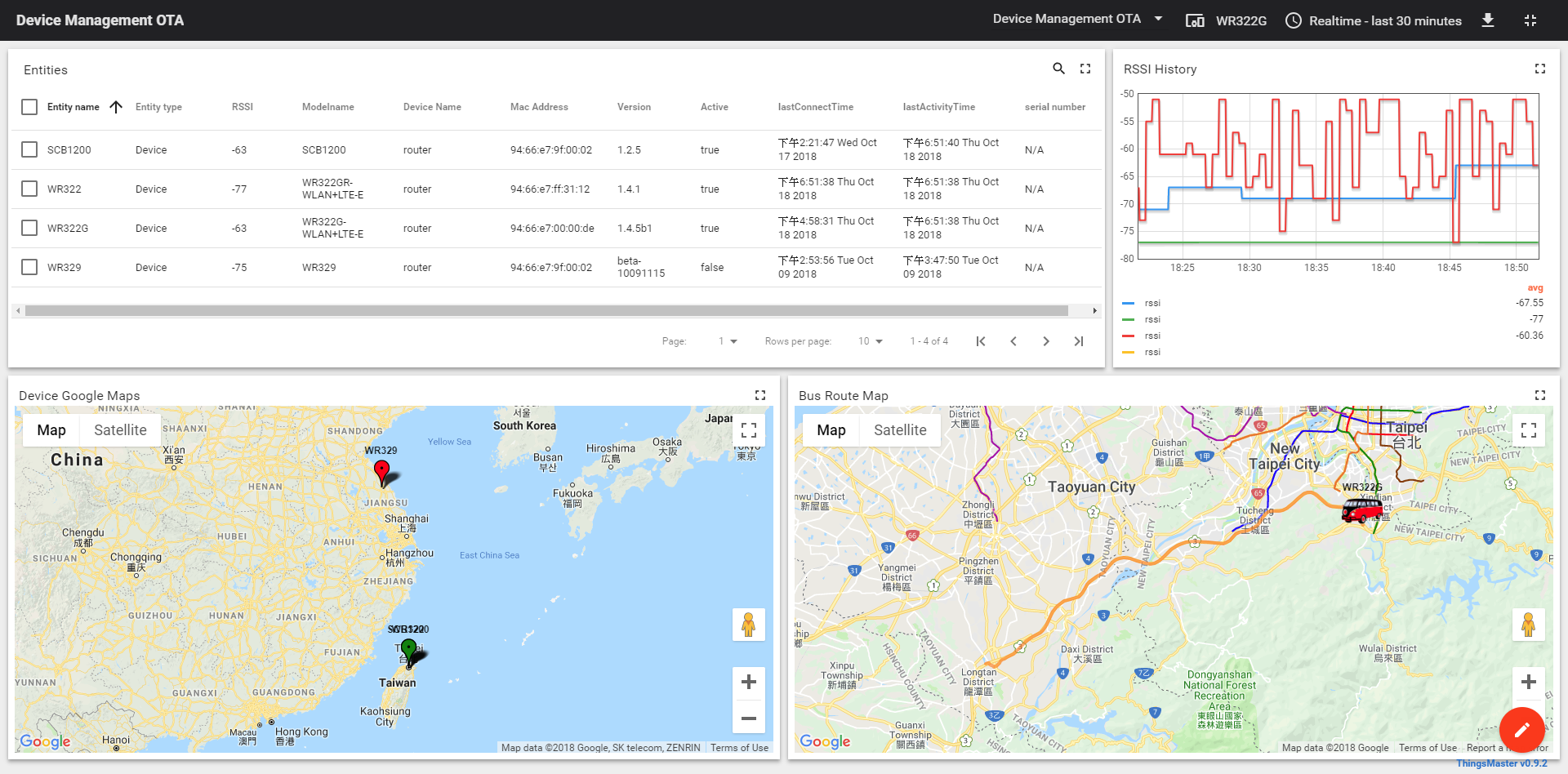 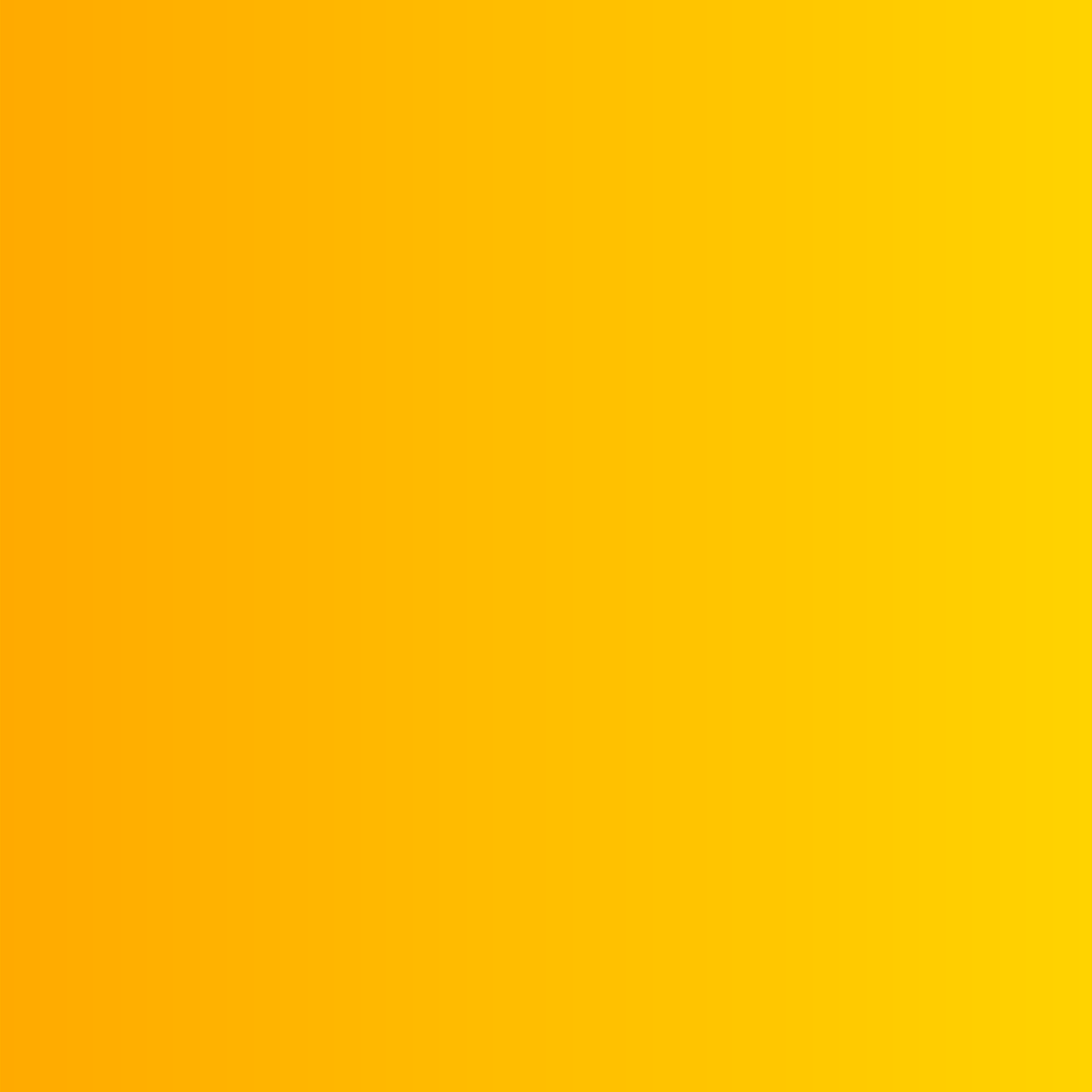 ThingsMaster is an intelligent industrial network IIoT central control platform
It manages field devices anytime, anywhere
It supports multiple popular web browsers for instant and secure access from your PC or smartphone
ThingsMaster provides a fast, flexible, and secure dashboard for multiple users
It supports MQTT and RESTful APIs
The global map shows the location and status of the device. Example: Device connection - Green, Device warning - Red
Remote adjustment device setting
WoMaster Supporting Models:  SCB (Smart City box) and  WR series
ThingsMaster OTA Application Examples
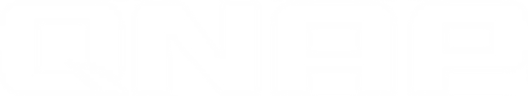 Use ThingsMaster OTA's IIOT central control to quickly manage energy usage at each point of operation
For example: Temperature, humidity and energy consumption returns for Bio-cultivation laboratory
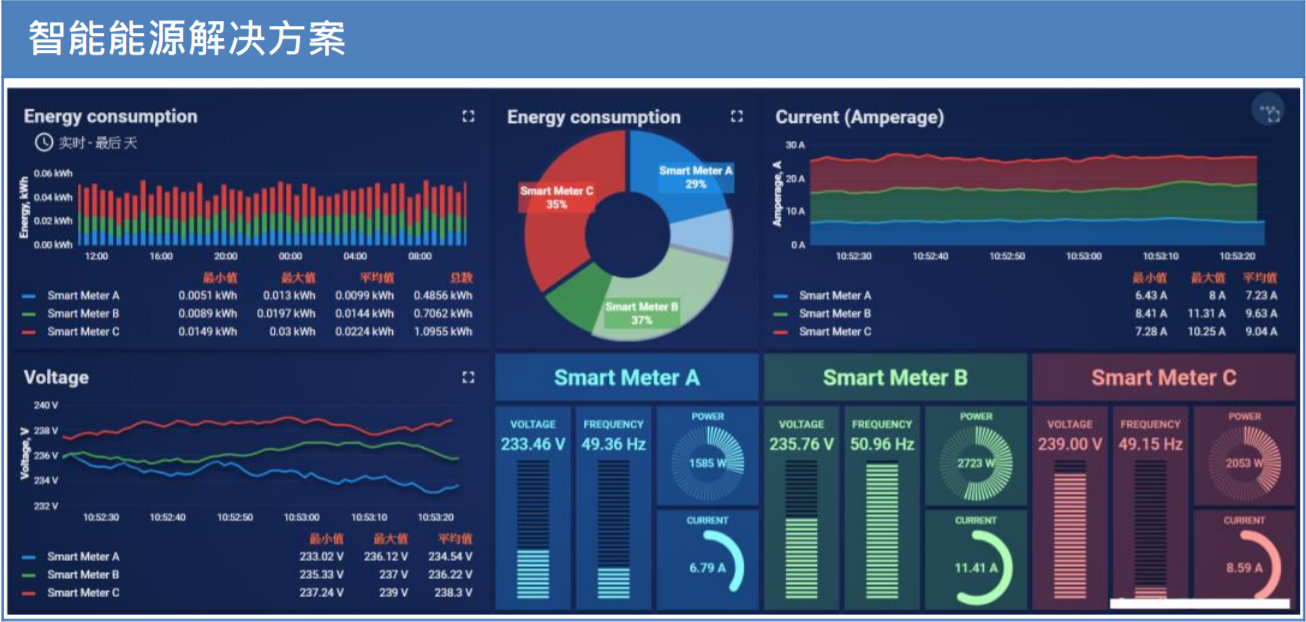 ThingsMaster OTA Application Examples
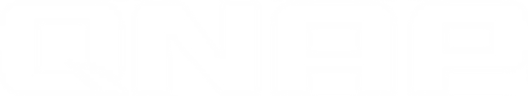 Monitor the status and location of the mobile device on the map through the ThingsMaster OTA
For example: Truck delivery status
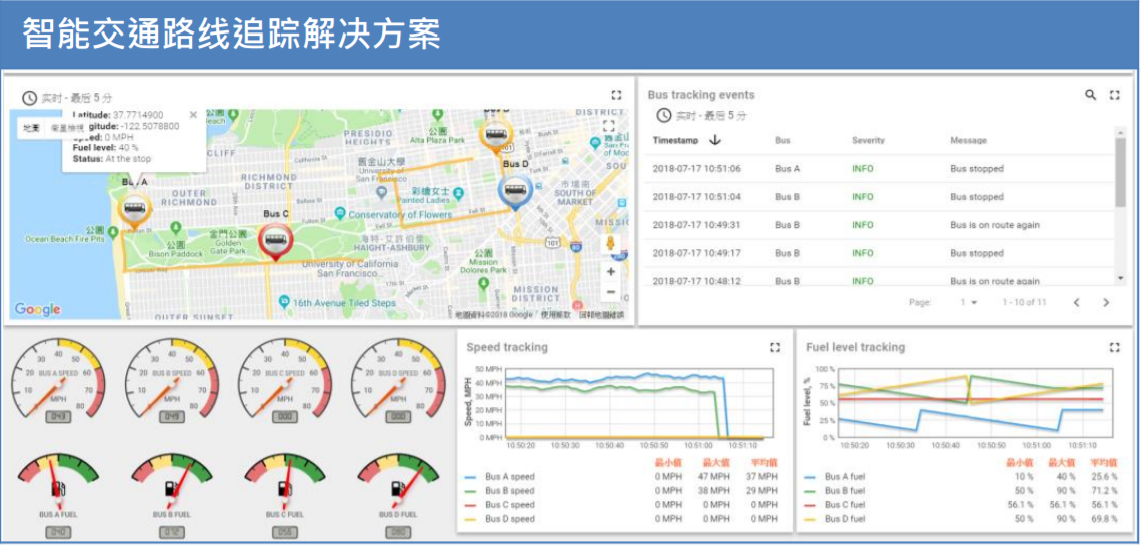 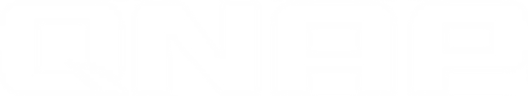 ThingsMaster OTA Application Examples
The Graphical Rule Chain design helps you customize the message rules for devices and alerts
For example: When the temperature exceeds 28 degrees C, the user is notified and the ventilation device is turned on.
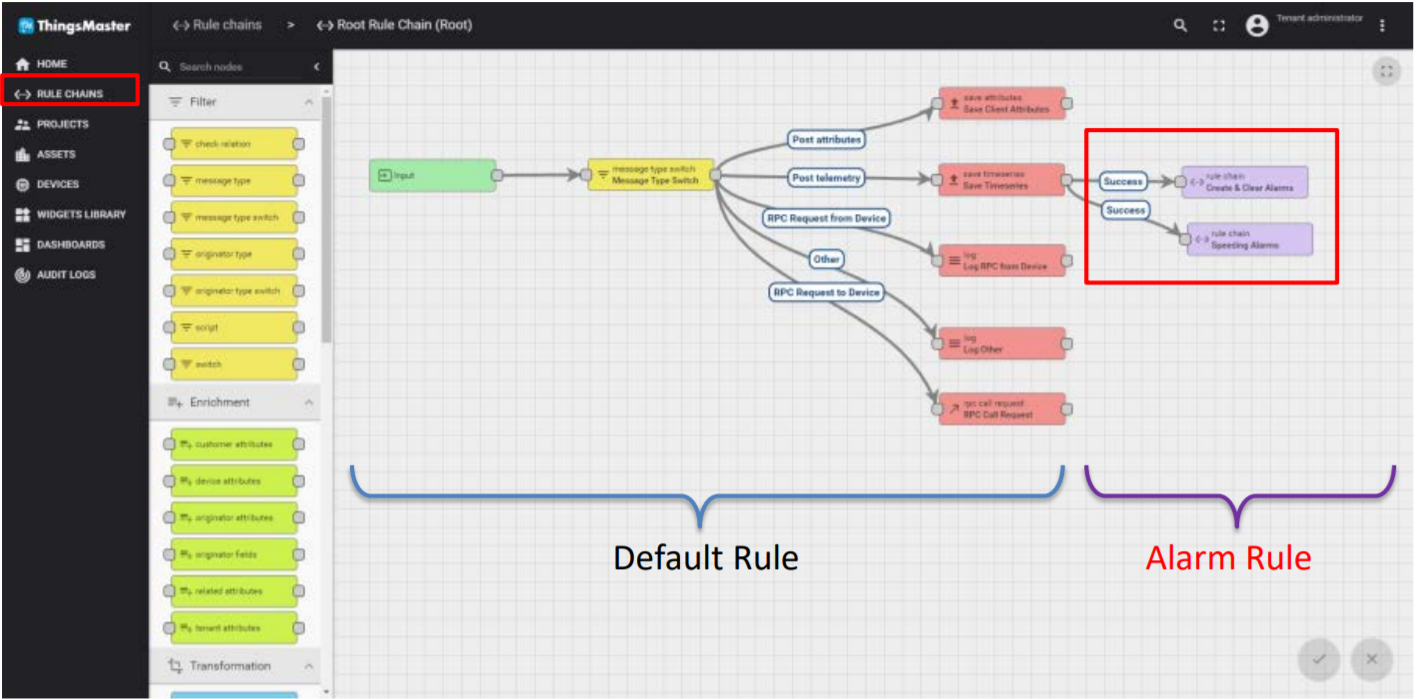 QNAP NAS Exclusive Integration
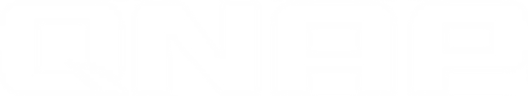 Provides one-click installation of ThingsMaster OTA on App Center
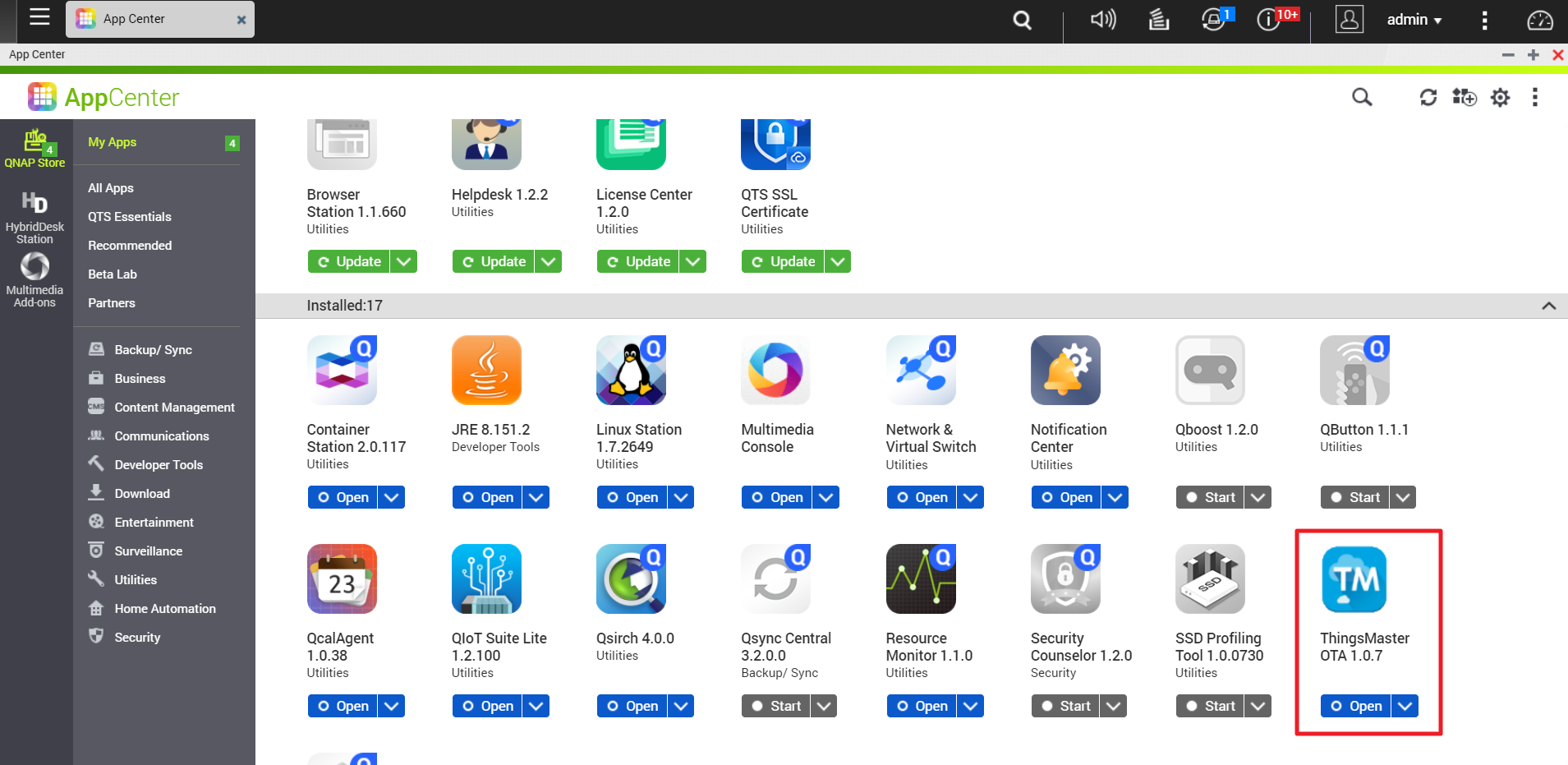 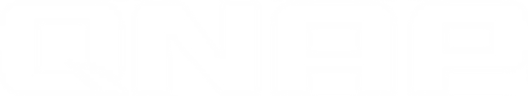 Easy Installation of ThingsMaster OTA
Install Container Station and ThingsMaster OTA on App Center
 Log in to ThingMaster OTAadmin@cloud.ioadmin
 Port Usage
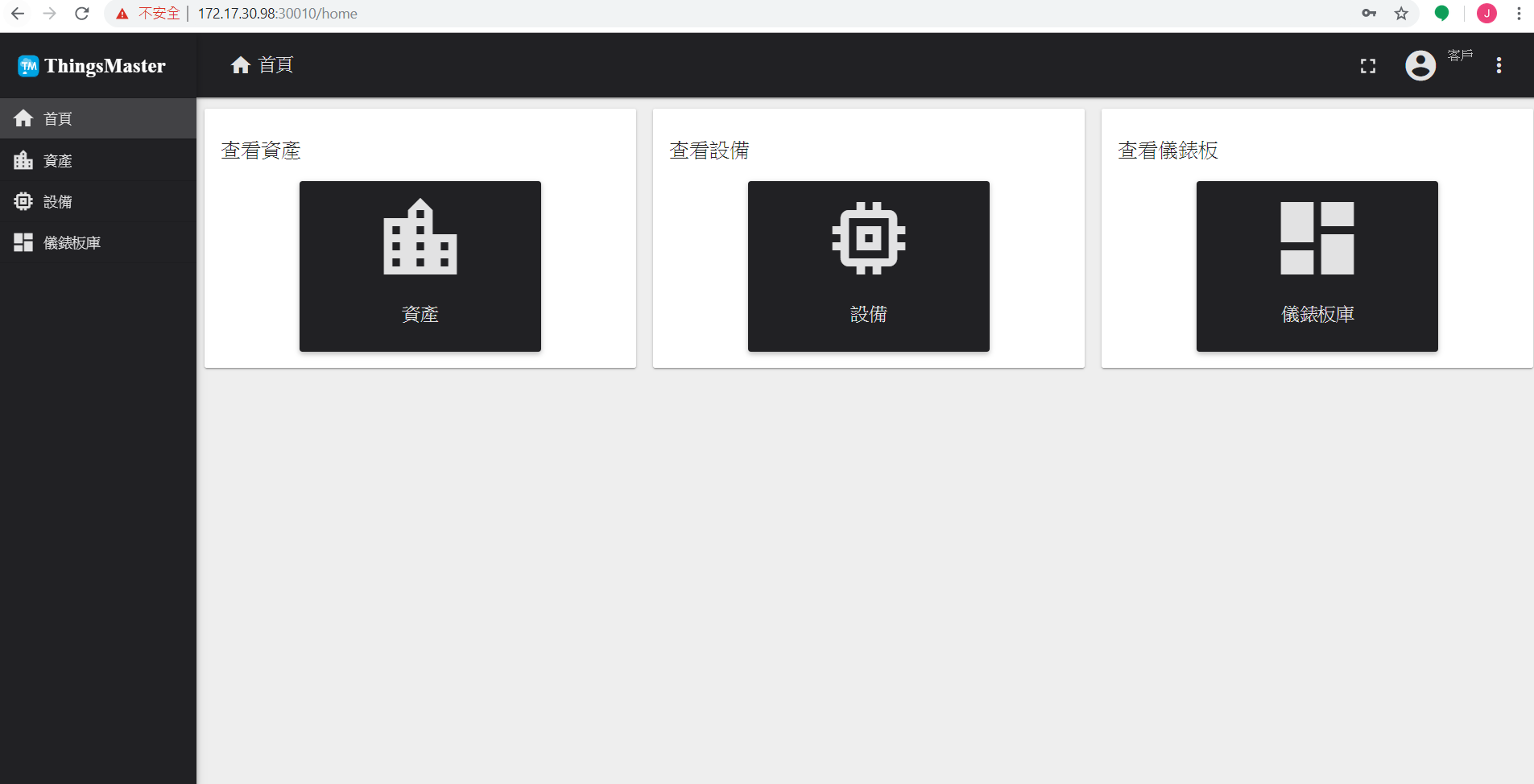 Web: 30010
MQTTs: 30011
Https: 30012
** Require at least 8GB free Memory to successfully install application.
** Default login account and password are on WoMaster website
Advantages for using ThingsMaster OTA on QNAP NAS
Provides convenient, multiple security and protection solutions 
Security Counselor conducts security risk assessments for NAS and suggests appropriate security settings to guard against possible risks and crises. It also integrates anti-virus software and applications that scan for malicious programs to ensure the security of the NAS environment.
Multi-network security settings to maintain data security for IIOT systems
Uable to manage some public cloud functions (For Example: Transmission costs and data backup, etc.)
QNAP NAS provides multiple hardware configurations
Supports 4 to 30 hard drives, desktop to rack, and can be found in QNAP's diverse range of products for corporate or personal use.
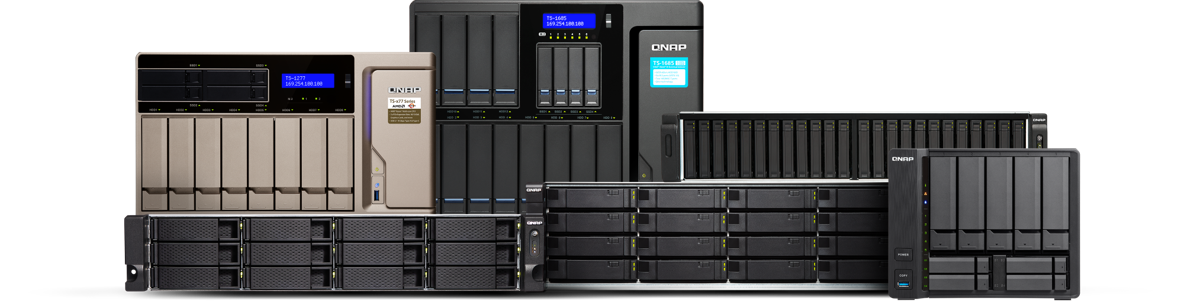 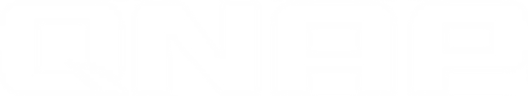 Advantages for using ThingsMaster OTA on QNAP NAS
There are multiple storage and backup solutions on NAS to manage data. For example: Snapshot, Qtier, etc
Customized network settings for network and virtual switches
To use it with other NAS applications such as: QuAI, Container Station and other AI-related applications to achieve AIOT environment set-up.
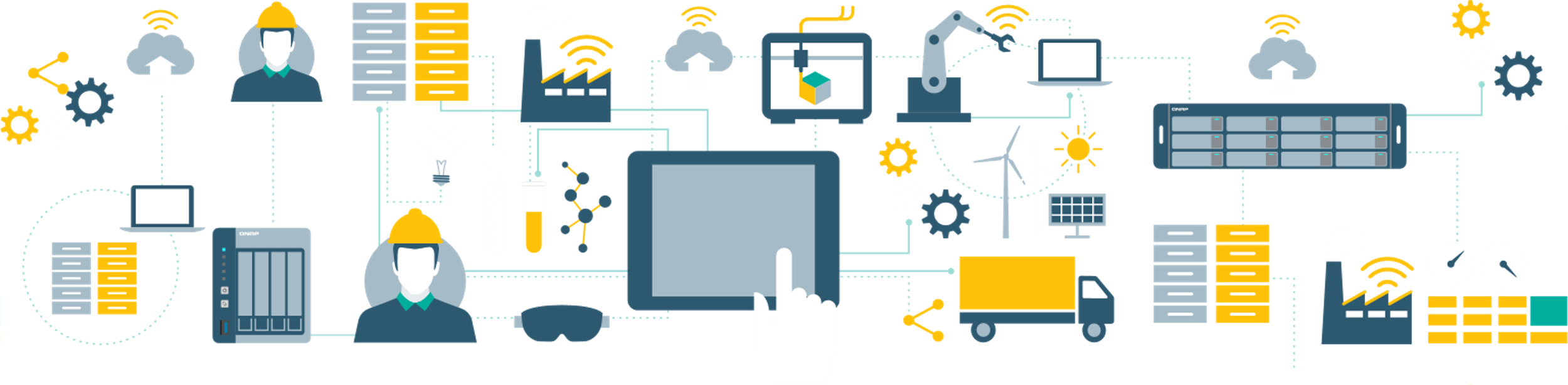 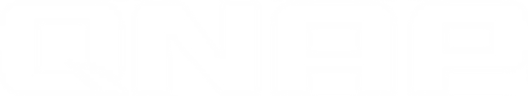 Advantages for using ThingsMaster OTA on QNAP NAS
ThingsMaster supports Notification Center, which allows you to receive event notifications or alert notifications for instant notifications via email, SMS, instant messaging or push.
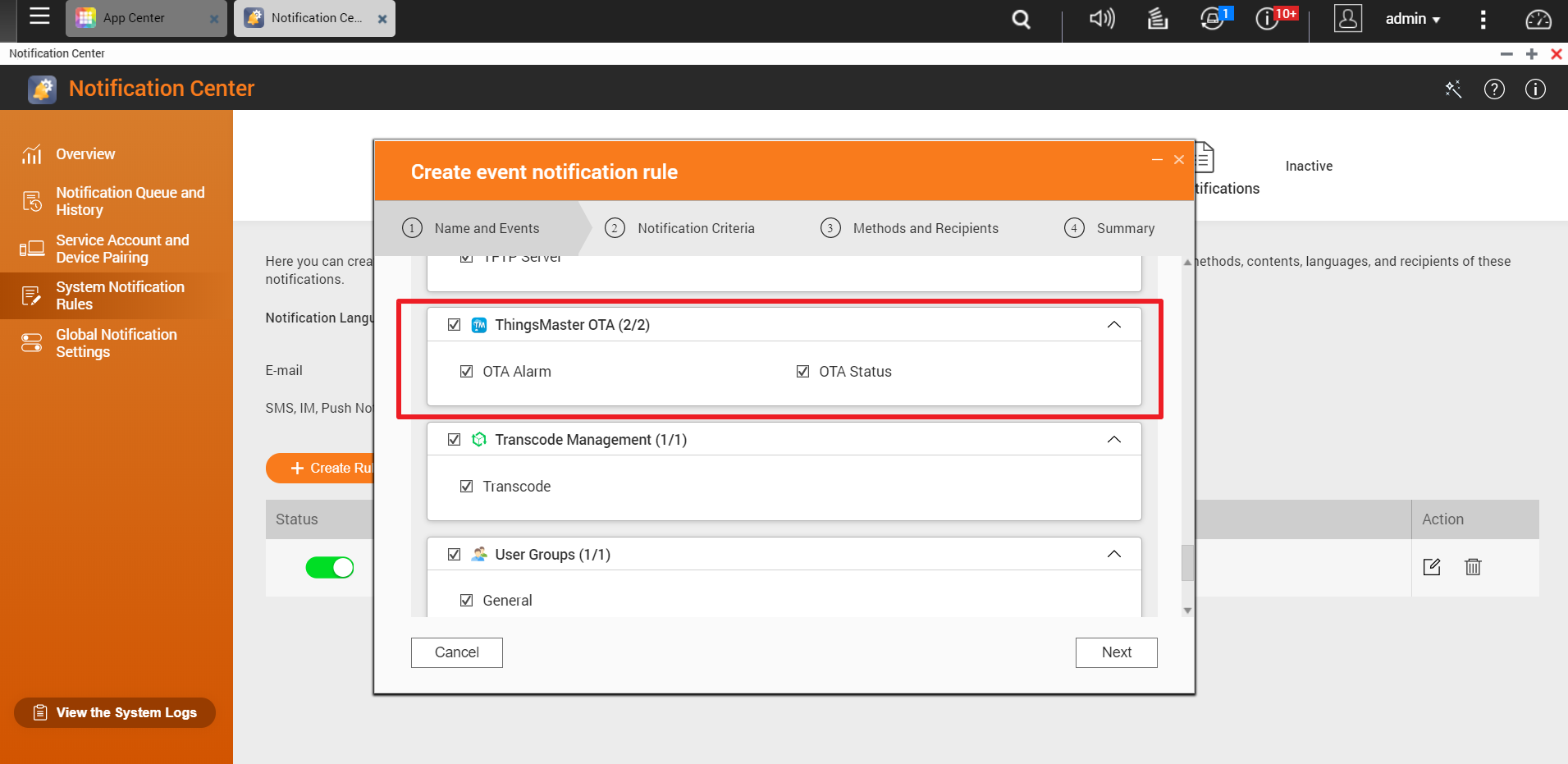 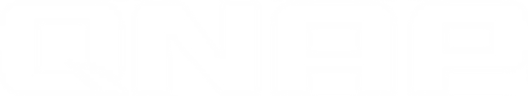 Advantages for using ThingsMaster OTA on QNAP NAS
Add QNAP Notification rule chain node in ThingMaster OTA to achieve timely notification of sms, push service. You can monitor the system status at any time!
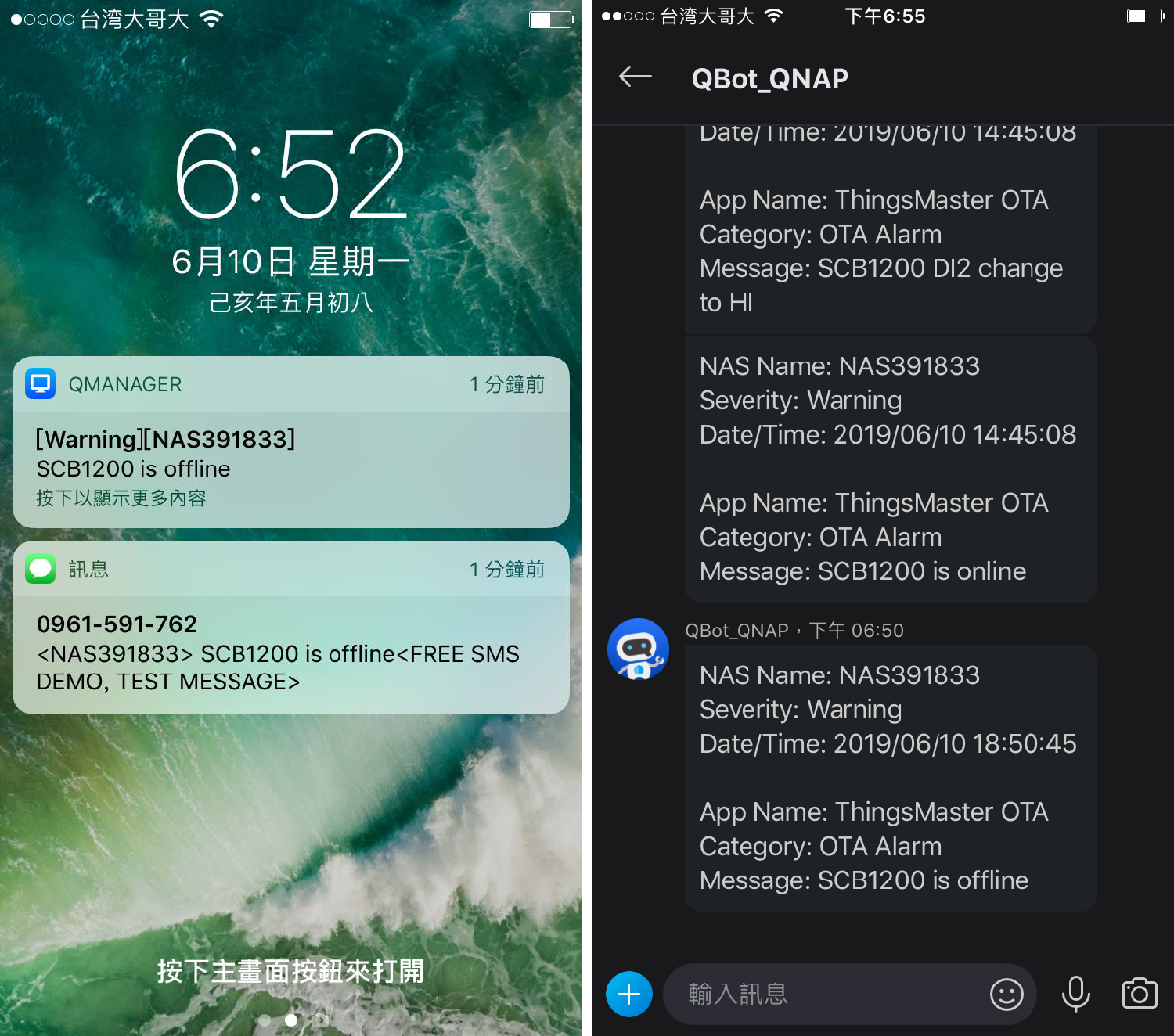 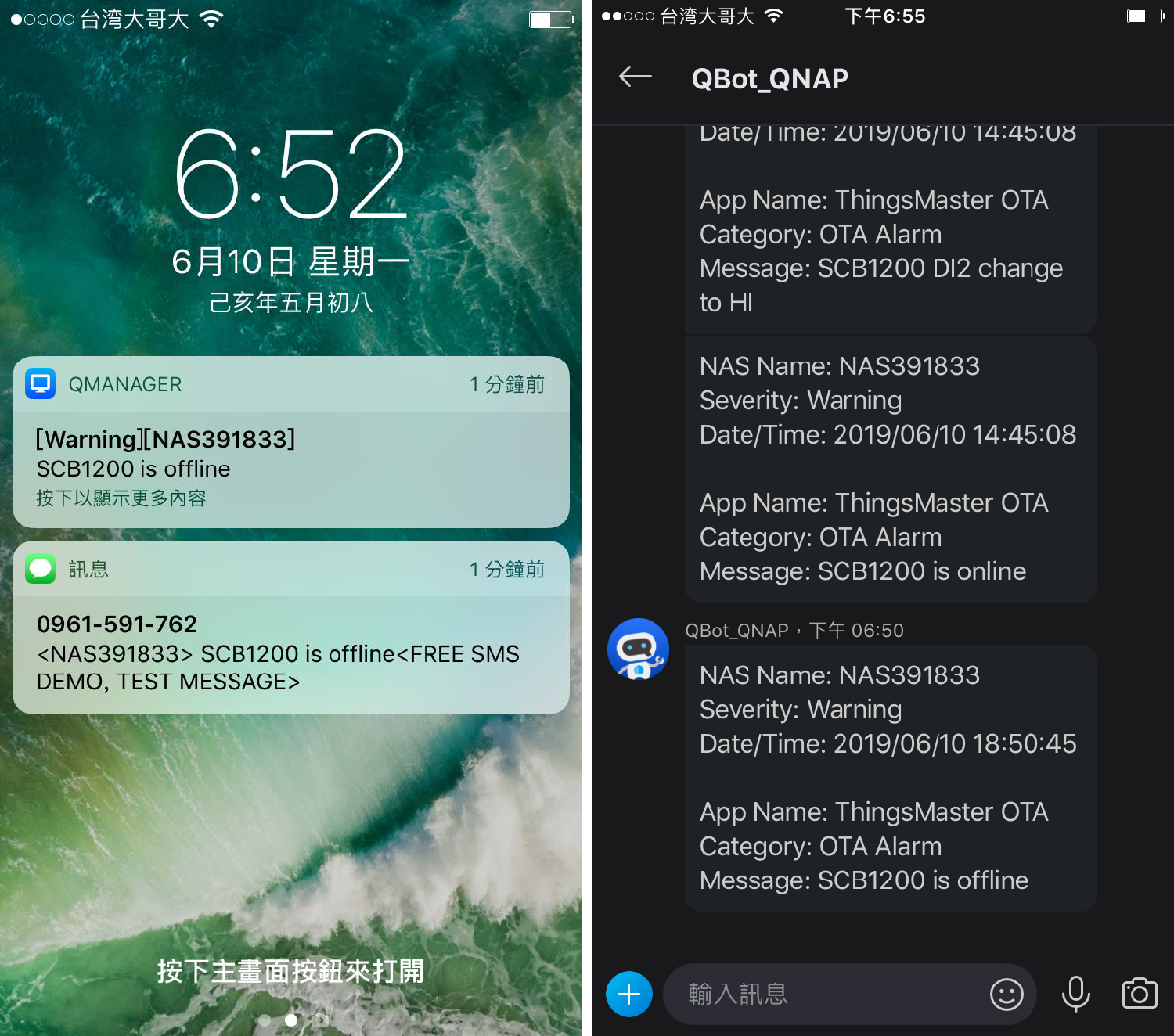 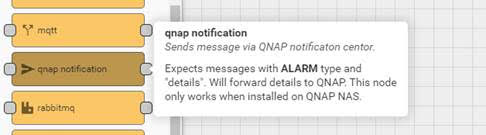 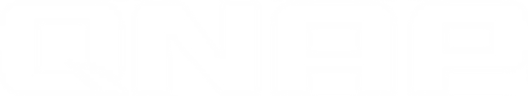 Welcome special guest
Tom from WoMaster
What is OTA(Over-the-Air) ?
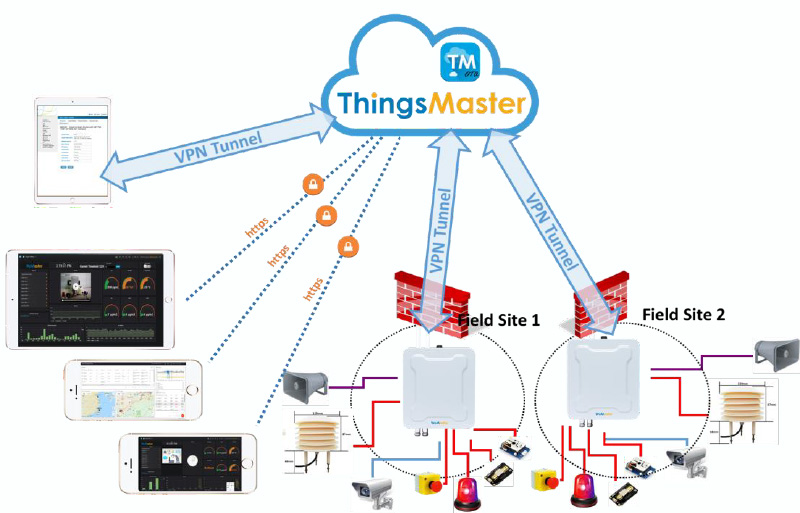 A Cloud server developed by WoMaster 
OTA can collect the device  information from anywhere, and then display, monitor, analyze, action and manage
Easy to access OTA via NB/Phone
According to the big data analysis, prevent and prepare early
Anywhere, Anytime, Real time
What OTA can offer for you?
Interactive monitoring dashboard and map shows the status, signal strength, and location
It provides to define rule chain function. When the data changed, it can trigger some action automatic, such as : change the color in the map , send out the alarm message.
Supports over-the-air batch device firmware upgrade scheduling* , reboot, restore a new configuration 
Support Over 10,000 nodes device management
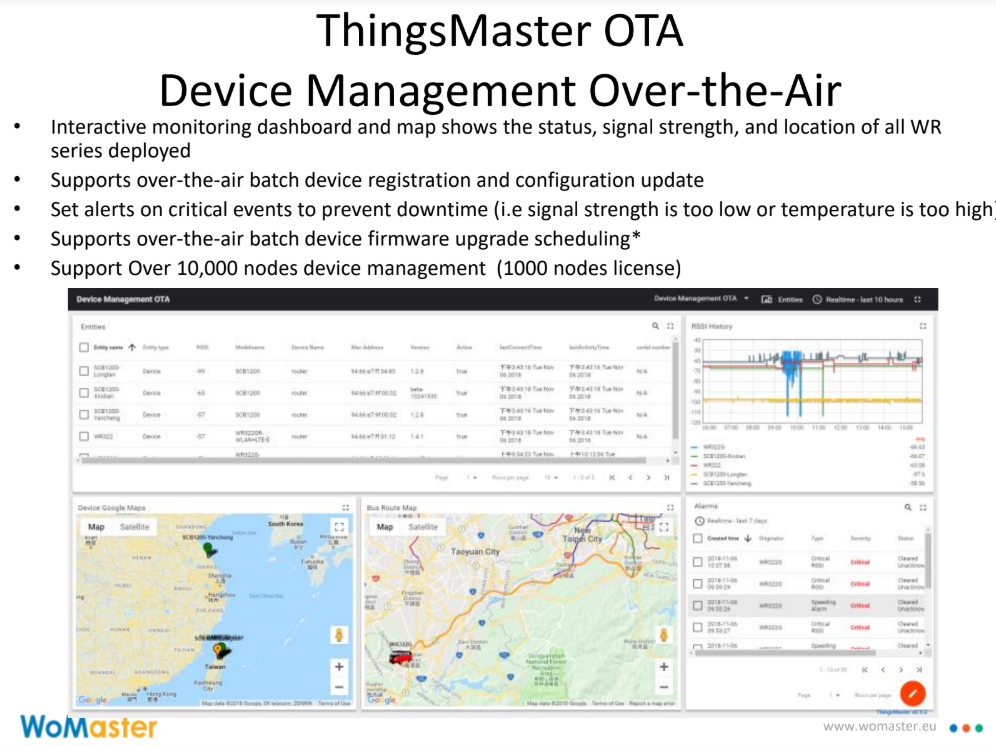 Batch management
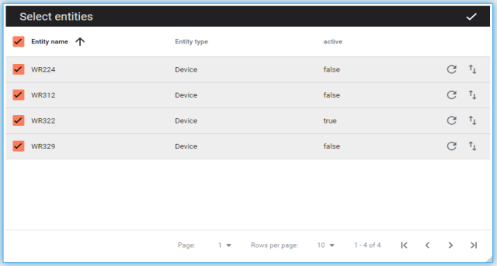 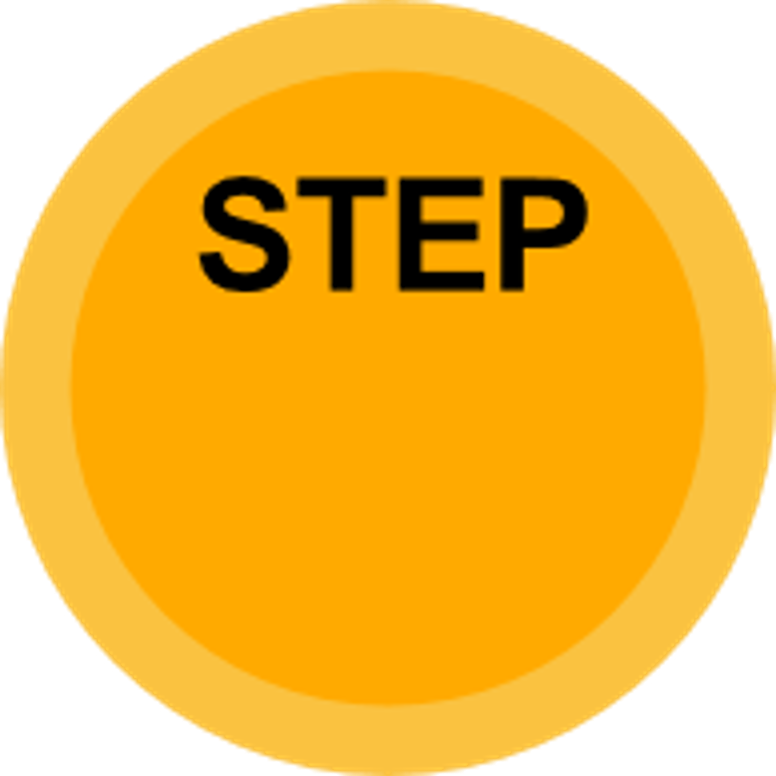 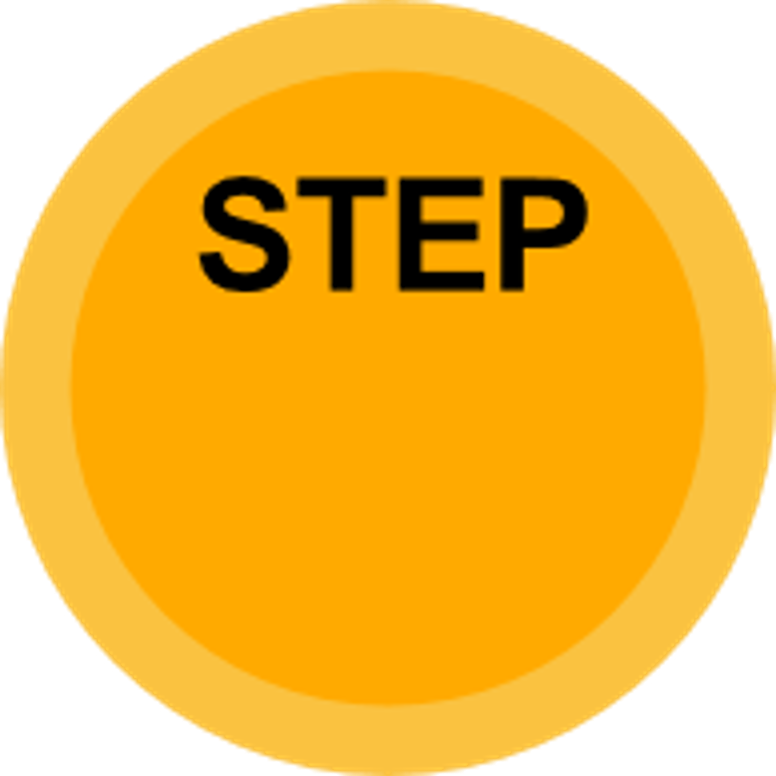 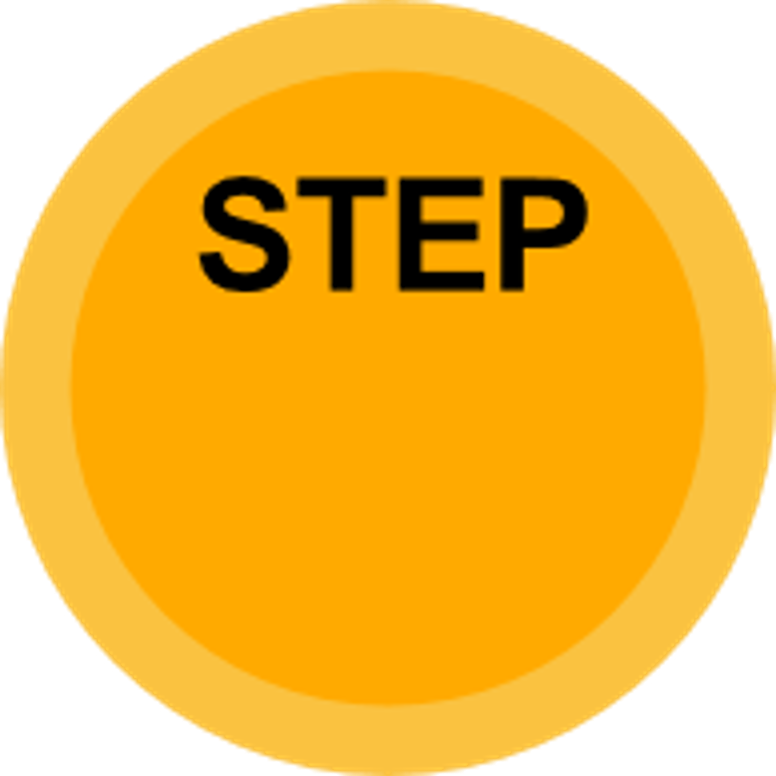 01
02
03
Drag and drop configuration file
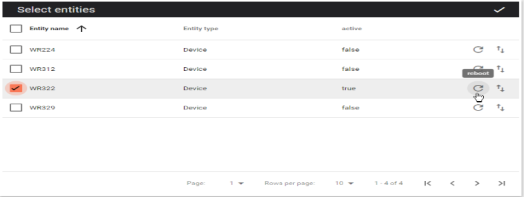 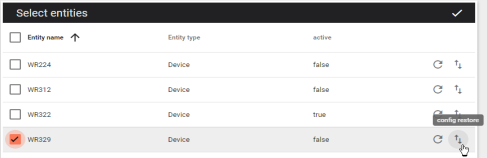 Reboot
Config update
[Speaker Notes: This slide is for the configuration and reboot, as I mentioned, we support the batch configuration.

You just need to select the device that you want to config, and drag and drop your config file into the box, press OK, then it will start to update your config.

Of course you can do the one device reboot or config update.]
Route
Display Bus Route and Bus Speed on the Map
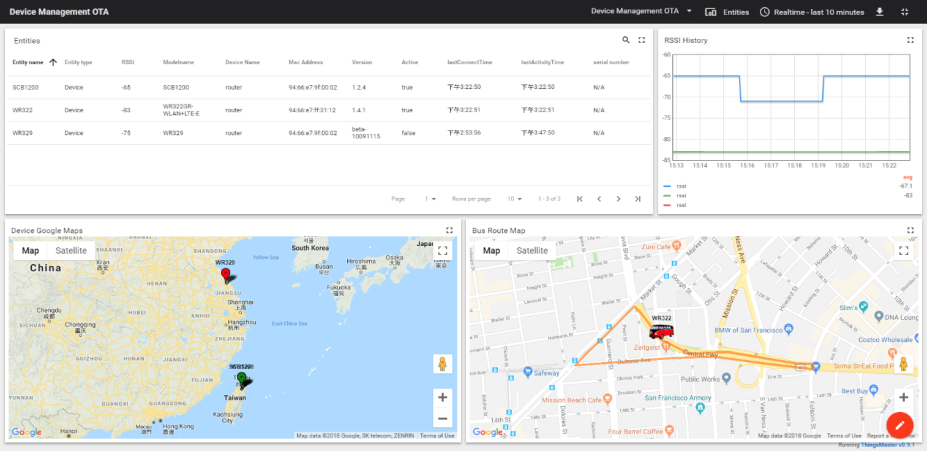 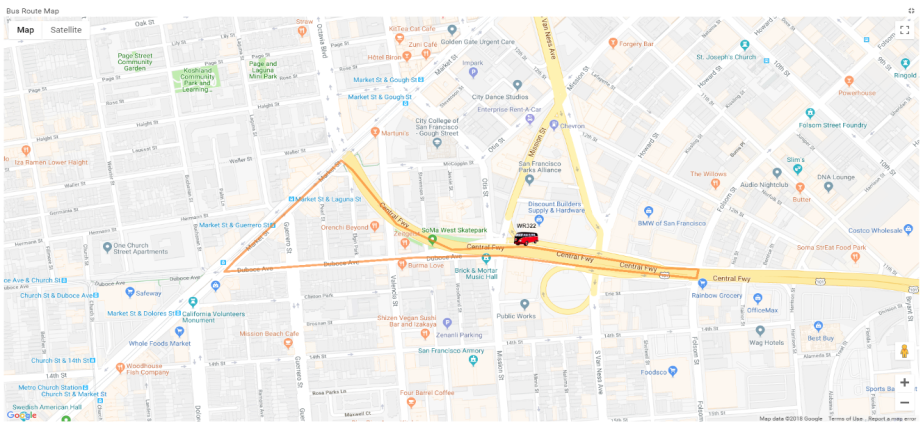 [Speaker Notes: This is the Route MAP of ThingsMaster OTA 
As you can see on the map, it displays the bus route path and speed. You can also set the alarm for over speed to inform the driver and manager.]
Alarm summary
RSSI Signal too low, Over Speed, Push Button trigged
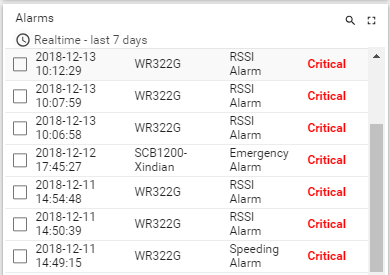 [Speaker Notes: This is about the alarm log. When RSSI signal is too low or a car over speed , and someone press the push button, you all can see a alarm here.]
Programming the rule
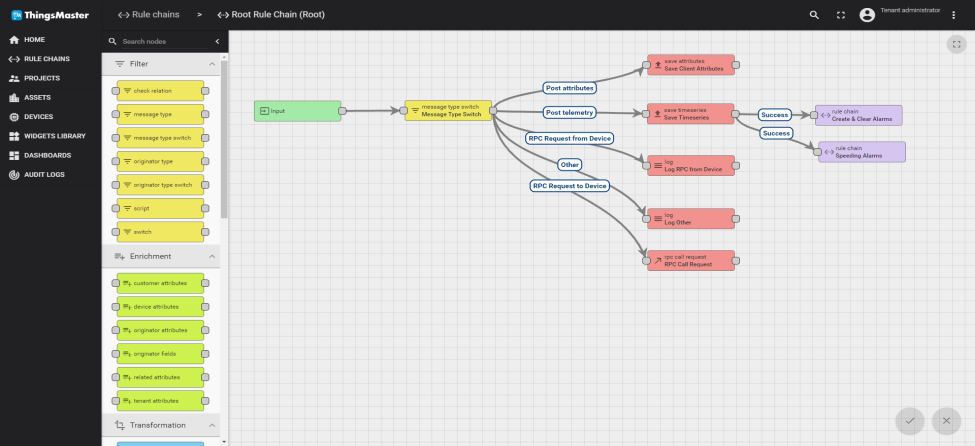 預設規則
新增警報規則
Alert Rule
Default Rule
[Speaker Notes: This slide is about how to add alarm rule.

WoMaster provide a friendly Rule Engine for the alarm setting, that calls Rule Chain. 

As the picture shown, here we have the Default Rule, that’s about the device info and logs. That will be automatically created.

And then is the Alarm rules, that’s we can set.]
ThingsMaster OTA - Supported Products
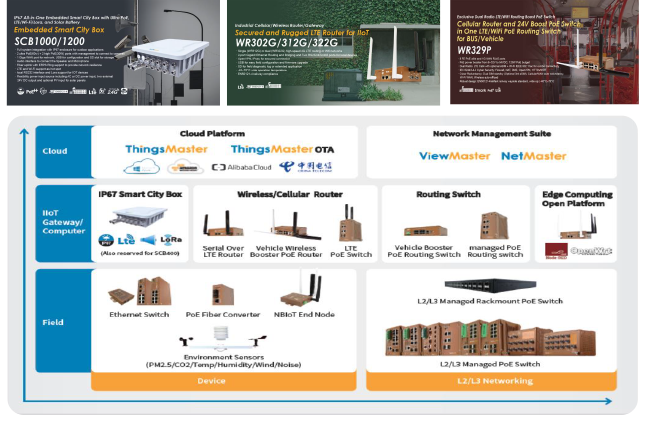 All SCB (Smart City box) series and all WR series
ThingsMaster IIoT Platform
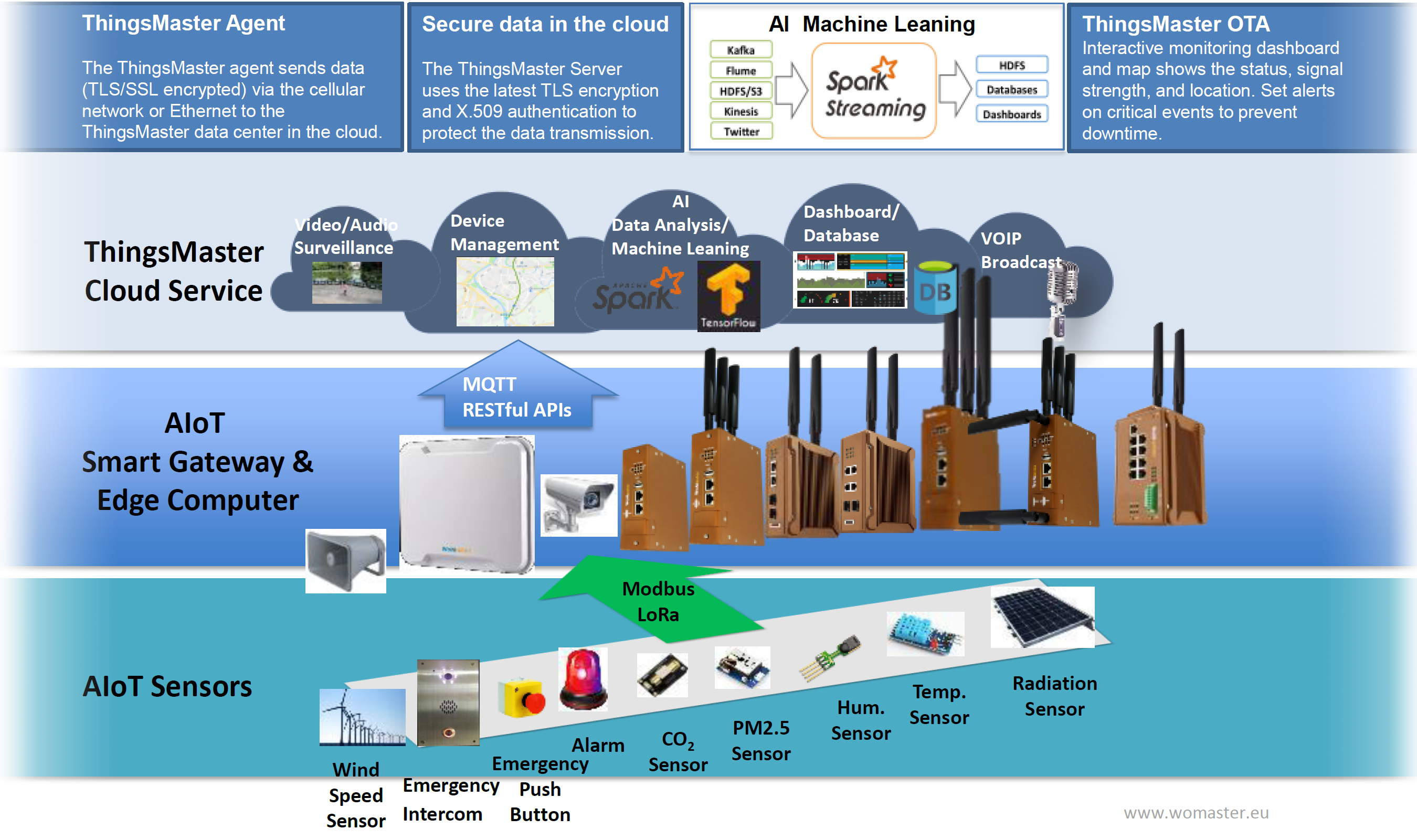 Secure Multi-Sites Management Any Time, Any Where
N-to-N VPN Technology
The latest TLS encryption and X.509 authentication to protect the data transmission
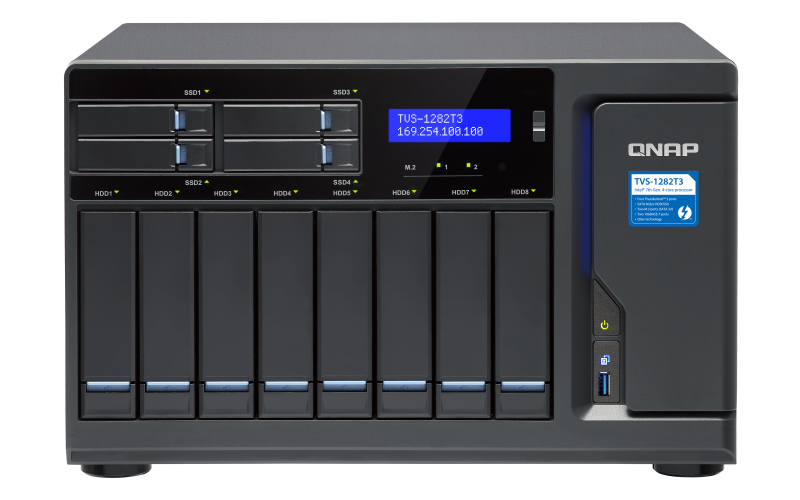 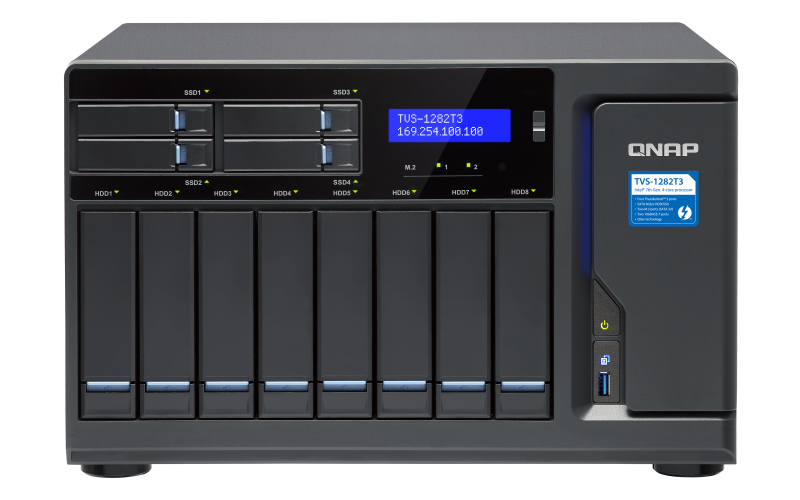 ThingsMaster OTA Multi-Tenant Architecture
Grouping and organize tasks for IoT deployment
Each project has his own Device, Member, Dashboard
sysadmin@cloud.io for some major function setting
admin@cloud.io for Tenant A
OTA Network Topology
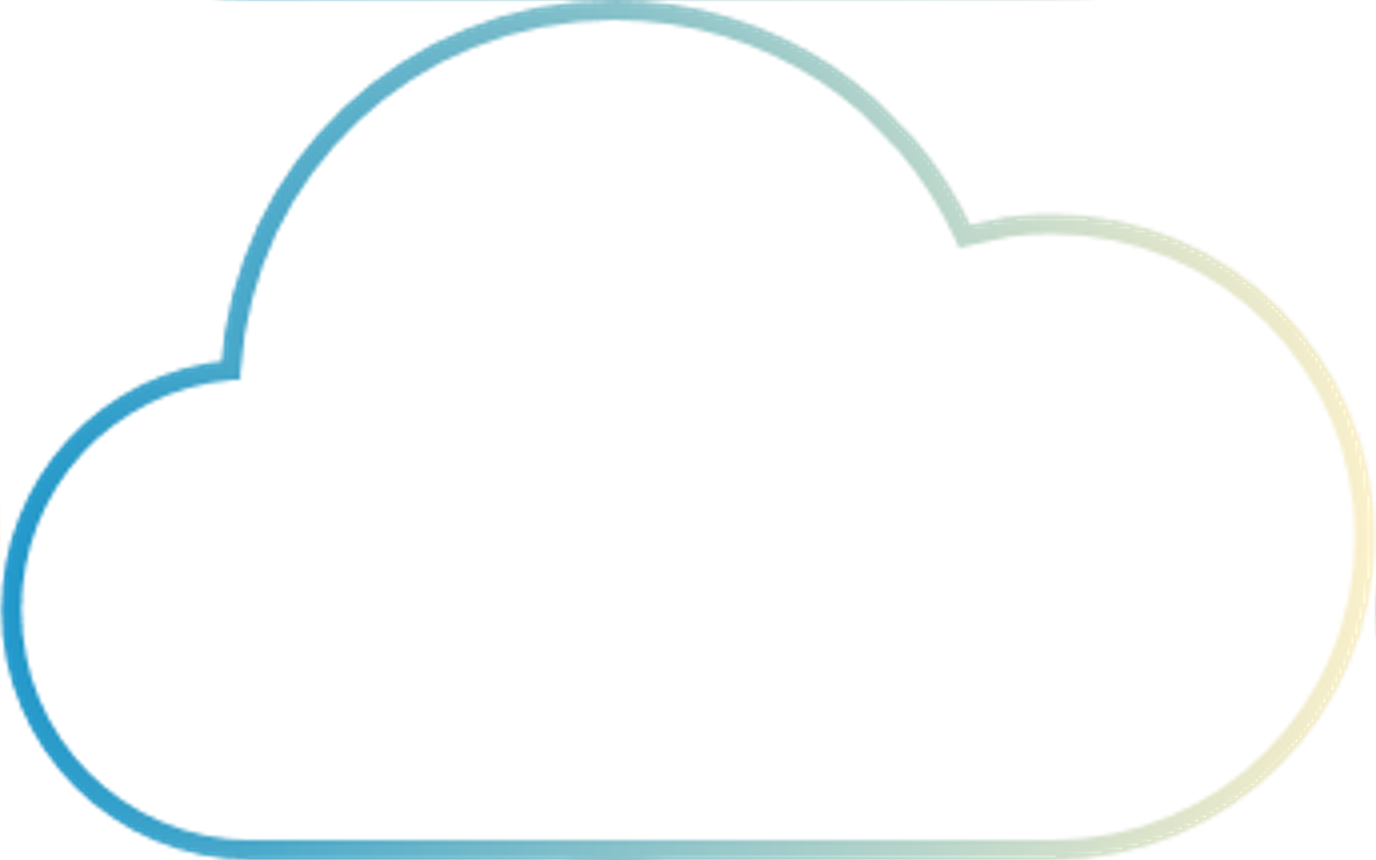 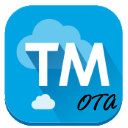 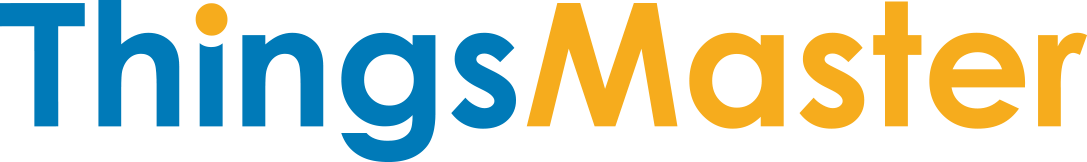 QNAP NAS gets a private IP
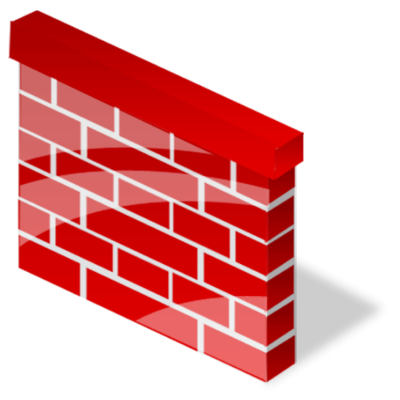 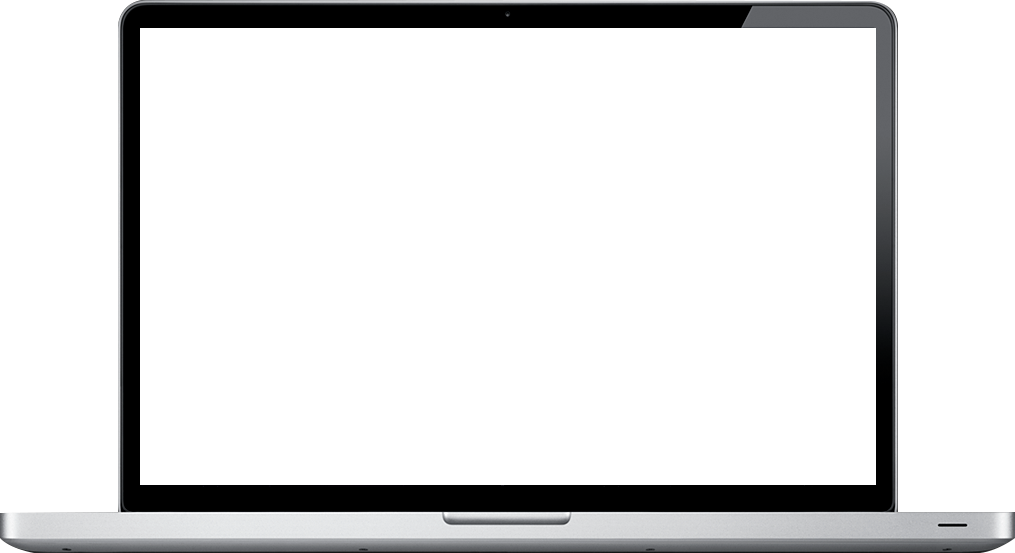 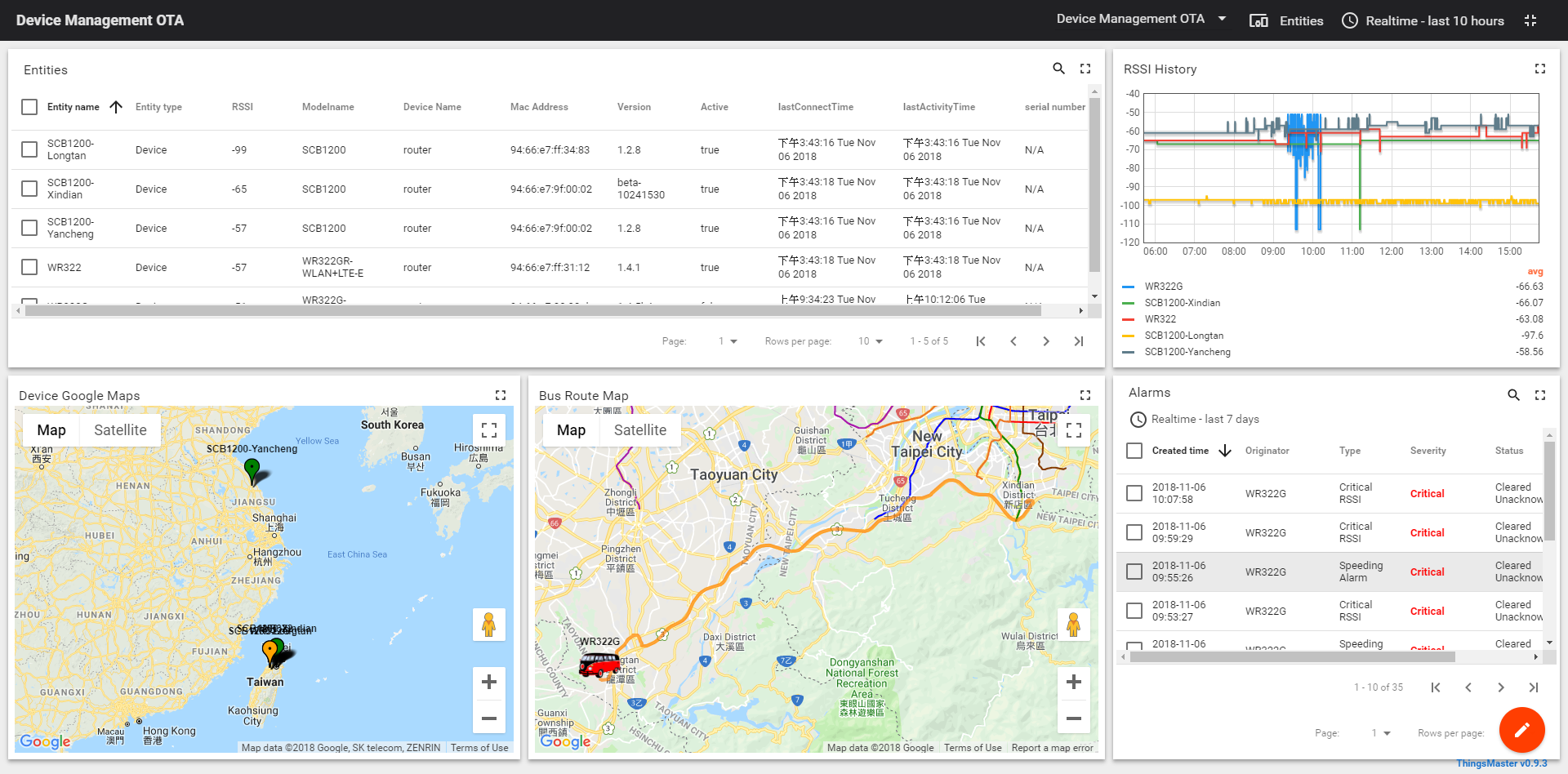 Firewall and port forwarding
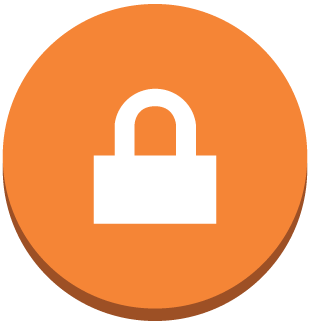 Public IP
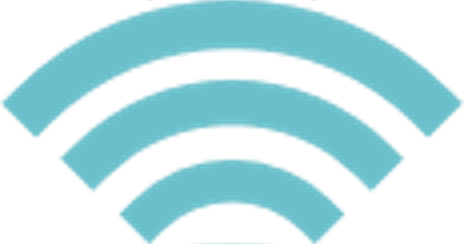 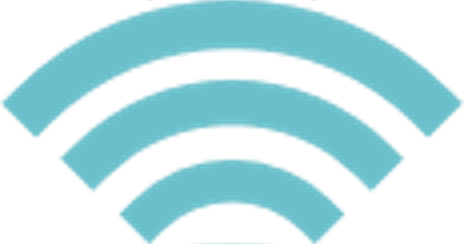 https
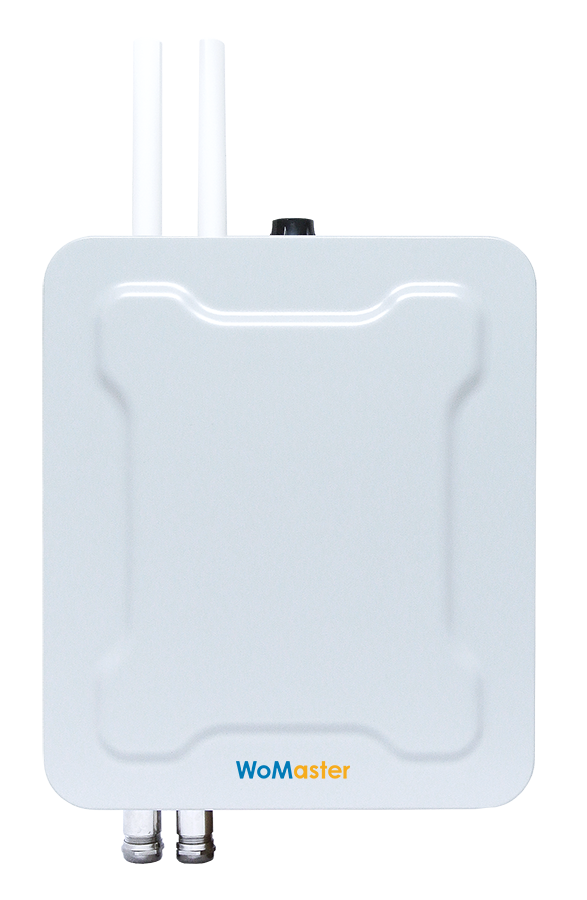 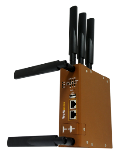 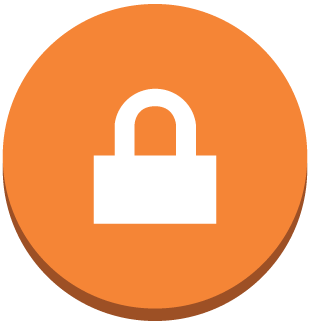 LTE Network
https
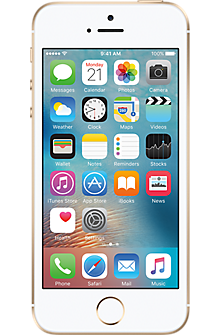 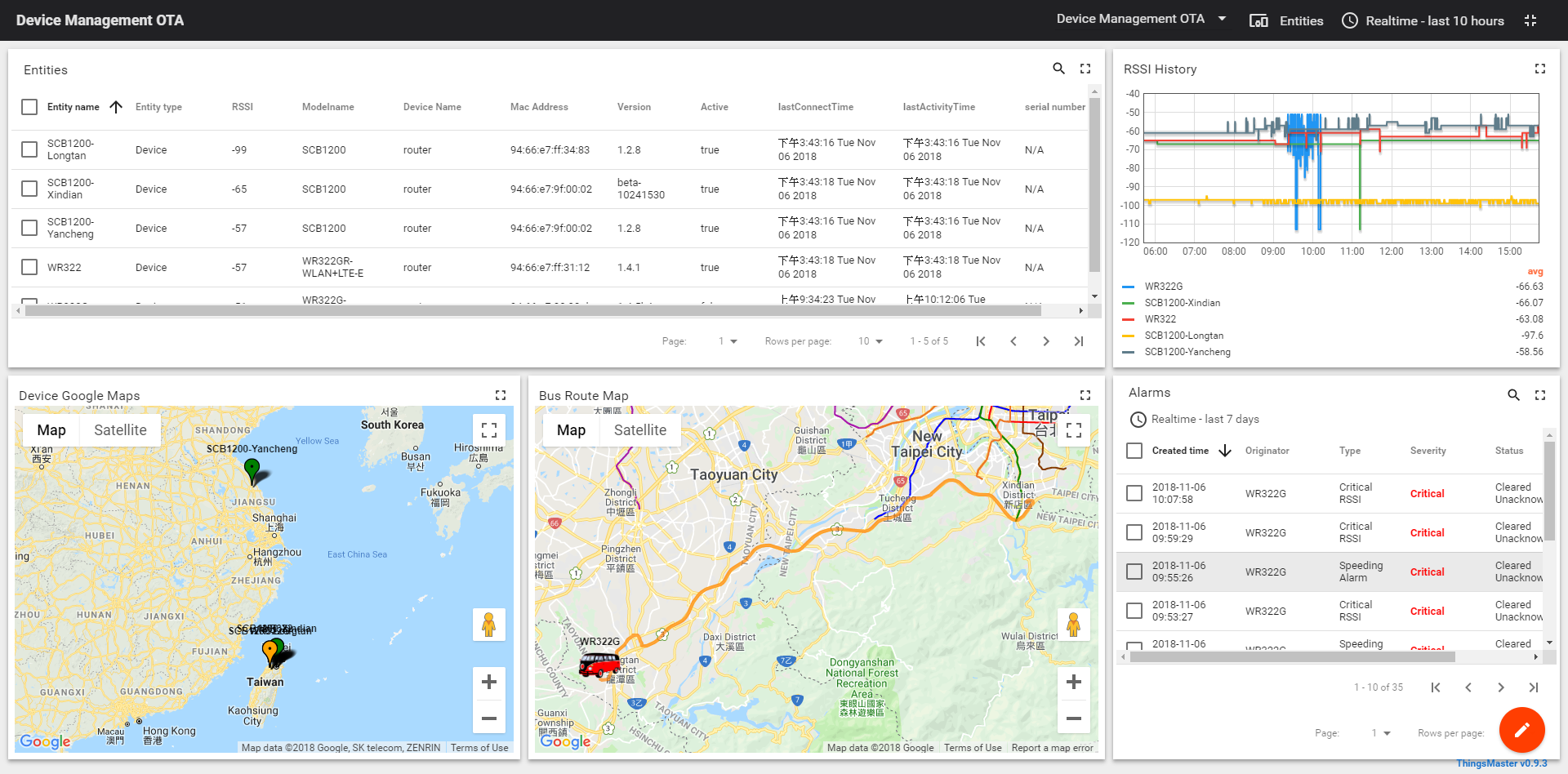 Field Site 1
Field Site 2
NAS Supporting Models
Supports X86 NAS Models with memory able to be expanded to 16GB: 
TVS/TS-951X, X63, X73, X77, X82, X85
Has Container Station
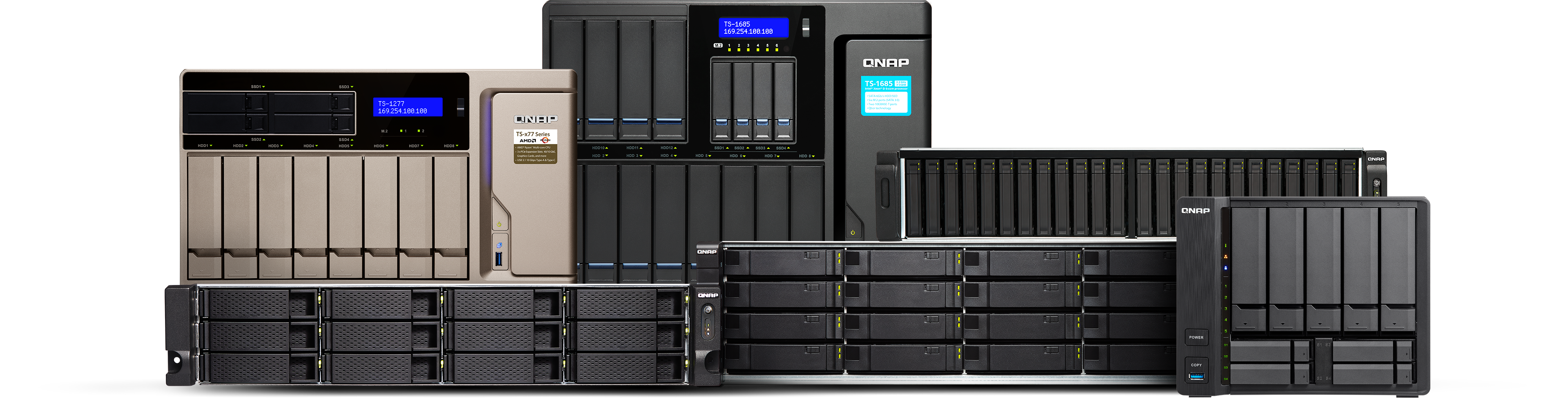 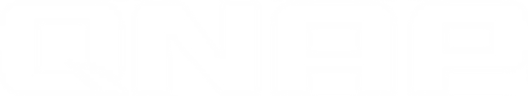 Install ThingsMaster OTA on QNAP NAS
Is your BEST choice
Copyright © 2019 QNAP Systems, Inc. All rights reserved. QNAP® and other names of QNAP Products are proprietary marks or registered trademarks of QNAP Systems, Inc. Other products and company names mentioned herein are trademarks of their respective holder​